Обобщающий урок по теме «Покрытосеменные растения».
Виноградов А.М., 
учитель биологии МБОУ СОШ №69, г. Нижний Тагил.
Цели: обобщить знания по систематике цветковых растений; закрепить знания о признаках каждого семейства; расширить кругозор учащихся.
Задачи:
1.Общеобразовательная: выявить уровень подготовки учащихся, уточнить и систематизировать их знания и умения по теме.
2.Воспитательная: воспитывать самостоятельность мышления, продолжить экологическое воспитание учащихся и формирование у них бережного отношения к природе; формировать способности к совместной умственной деятельности.
3.Развивающая: развивать умение анализировать и сопоставлять, делая правильные выводы.
1тур. Дайте определения систематическим категориям покрытосеменных растений.
Что такое совокупность особей, имеющих одинаковое строение, процессы жизнедеятельности, способных скрещиваться и давать плодовитое потомство, занимающих общую территорию – ареал?
Вид
2.Что такое совокупность близкородственных
 классов?
Отдел
3. Что такое совокупность близкородственных видов?
Род
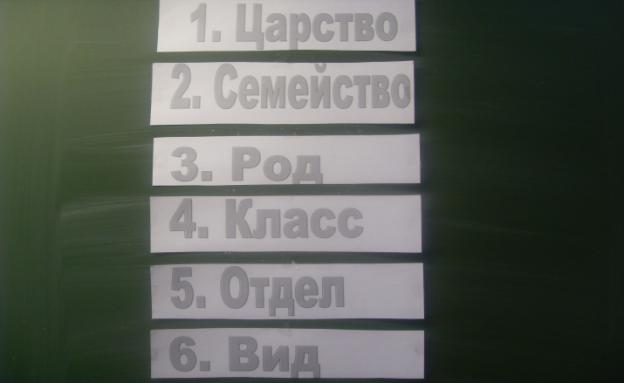 4.Что такое совокупность близкородственных отделов?
Царство
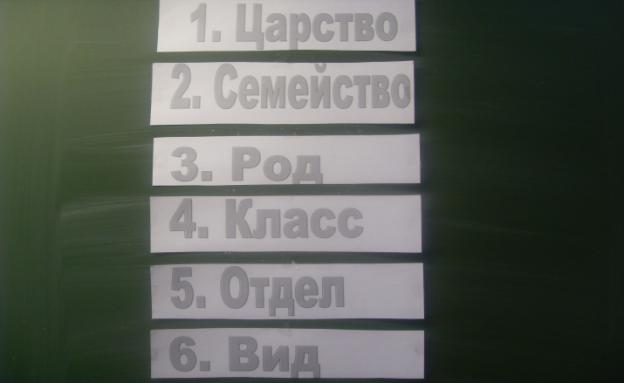 5.Что такое совокупность близкородственных семейств?
Класс
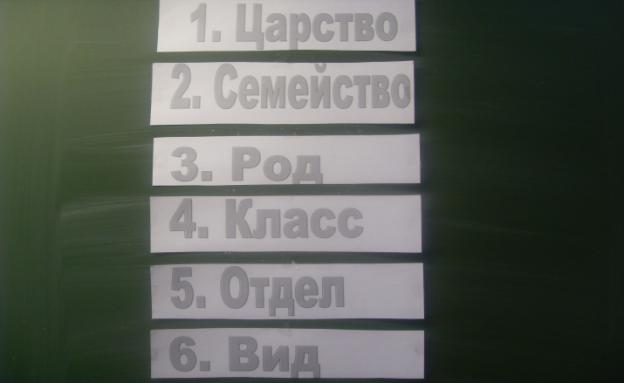 6.Что такое совокупность близкородственных родов?
Семейство
2 тур. Расположите систематические категории в классификации покрытосеменных растений.
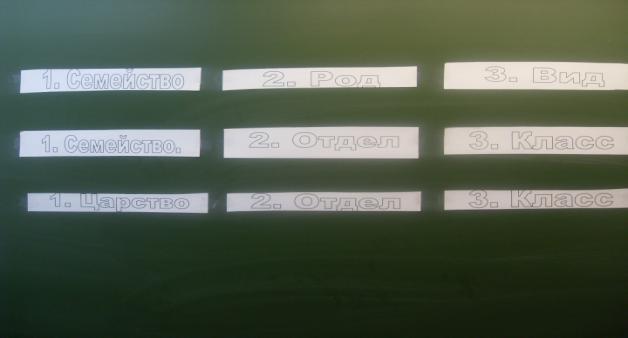 1.Семейство – 2.Род – 3.Вид
Вид-Род-Семейство
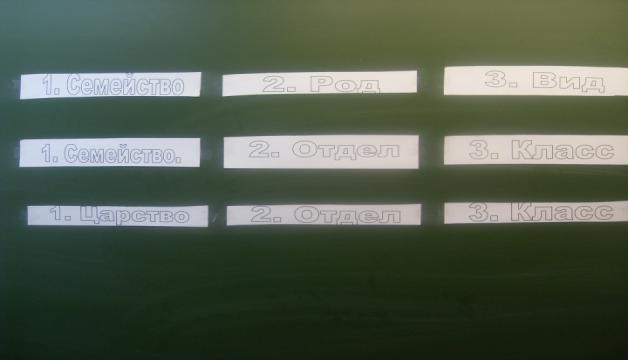 1.Семейство – 2.Отдел – 3.Класс
Семейство-Класс-Отдел
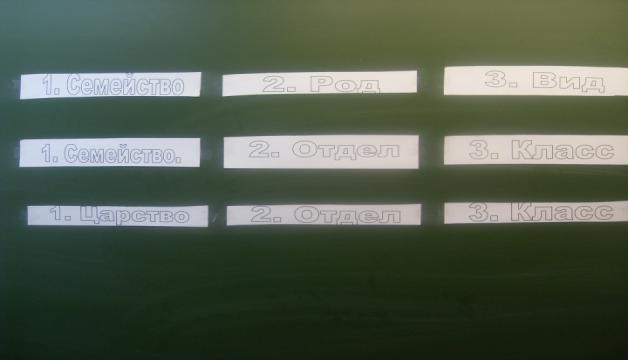 1.Царство – 2.Отдел – 3.Класс
Класс-Отдел-Царство
3 тур. Какие признаки имеют растения класса однодольные и двудольные.
1.Сколько семядолей содержит зародыш однодольных растений?
Одна
2.Какую корневую систему имеют двудольные растения?
Стержневую
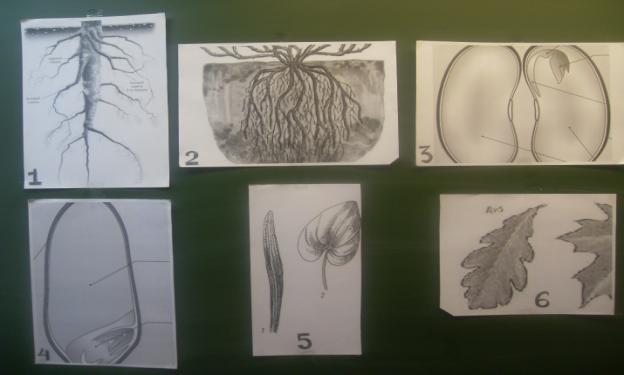 3.Какое жилкование имеют листья двудольных растений?
Сетчатое
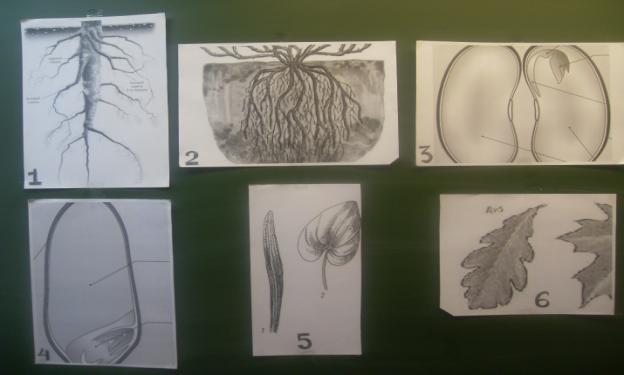 4. Какую корневую систему имеют однодольные  растения?
Мочковатую
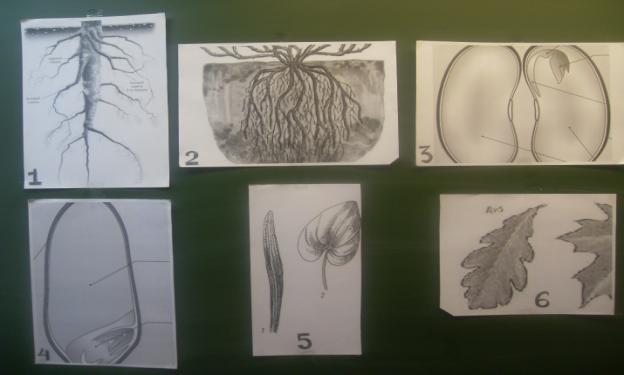 5. Какое жилкование имеют листья однодольных  растений?
Параллельное (дуговое)
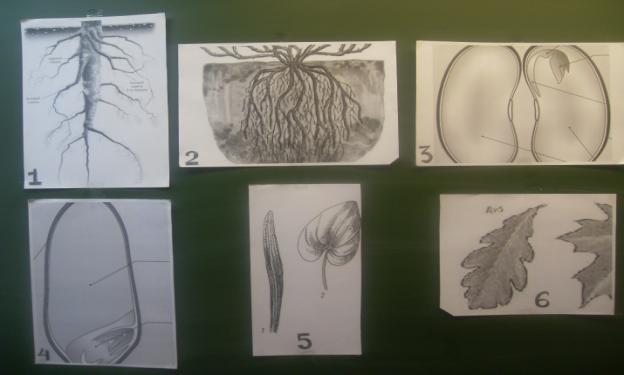 6. Сколько семядолей содержит зародыш двудольных растений?
Две
4 тур. Какие формулы цветка имеют семейства двудольных и однодольных растений?
1.Какие формулы цветка имеют растения семейства Розоцветные?
№5
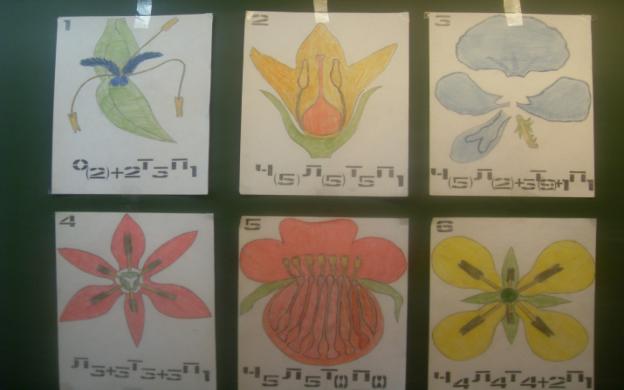 2.Какие формулы цветка имеют растения семейства Лилейные?
№4
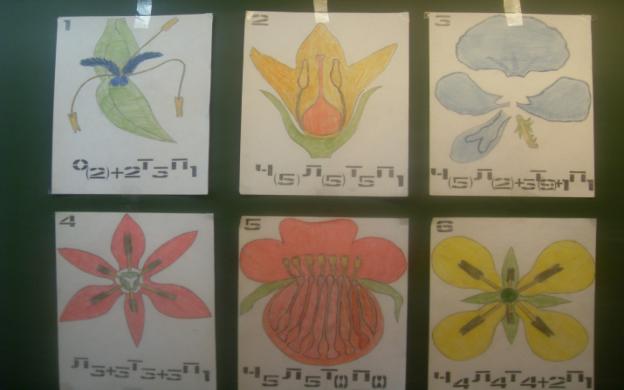 3.Какие формулы цветка имеют растения семейства Бобовые?
№3
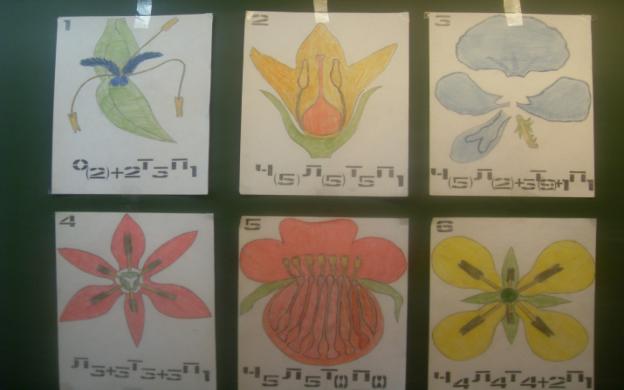 4.Какие формулы цветка имеют растения семейства Паслёновые?
№2
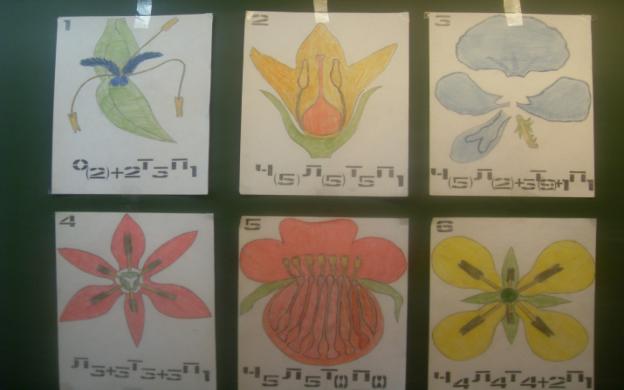 5.Какие формулы цветка имеют растения семейства Злаков?
№1
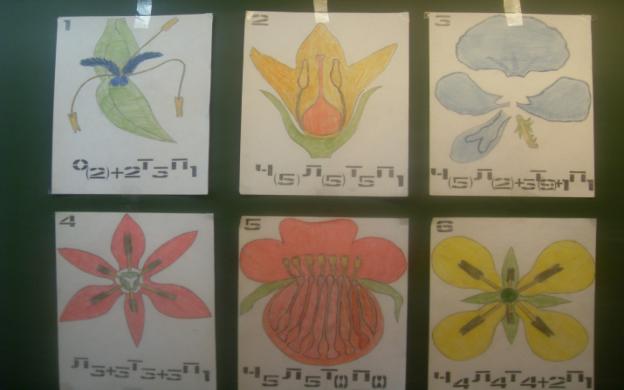 6.Какие формулы цветка имеют растения семейства Крестоцветные?
№6
5.Финал. Капитан, проигрывающей команды вытягивает карточку,  на которой написано семейство покрытосеменных растений. В течение 1 минуты команды записывают названия растений семейств покрытосеменных растений. Побеждает команда, назвавшая наибольшее количество  растений.